スマホの中の写真をすぐに探せますか　- フォルダーとファイルの整理
写真が多すぎて、みつからないよ
ファイルが多すぎて、みつからないよ
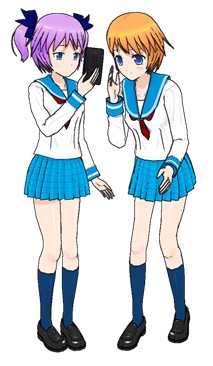 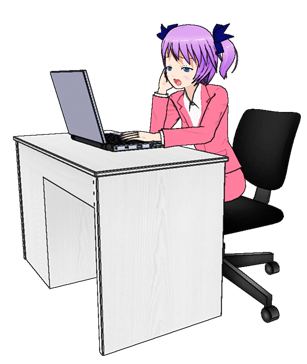 フォルダーやファイルの整理方法を知らないで大人になって会社に入ると
1
© Go Ota, 2014,2020
スマホの中の写真・音楽を使う。
クラウドドライブを使おう。
すでにGoogle Driveを持っている人は他のドライブを作ってみること。
写真だったらGoogleフォト(画質が落ちるけど容量無制限)
ディスク – フォルダ – ファイル
基本的にファイル操作はエクスプローラーを使用。・プログラムとして起動・ディスクトップのディスクアイコンをクリック
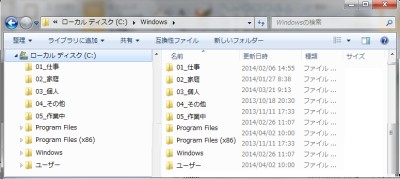 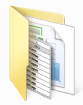 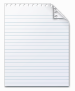 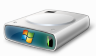 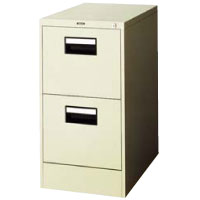 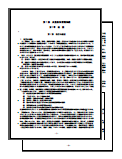 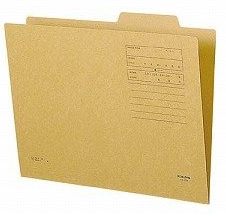 4
フォルダの中にフォルダ　(フォルダーの階層化/フォルダ構成)
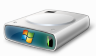 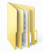 01_勉強
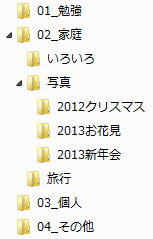 ディスク
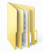 02_家族
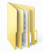 写真
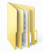 2012クリスマス
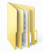 03_個人
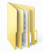 いろいろ
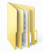 2013お花見
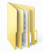 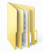 04_その他
旅行
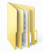 2013新年会
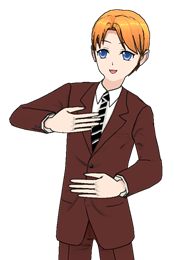 1つのフォルダだけ使って、その中にいろいろなファイルや写真を入れると探すのが非常に大変なのは経験していると思います。普通は複数フォルダを作って管理しますね。
また、パソコンやスマートフォンでは、フォルダの中に小さいファイルを作って使うこともできます。
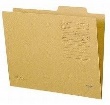 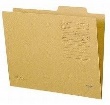 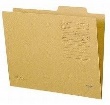 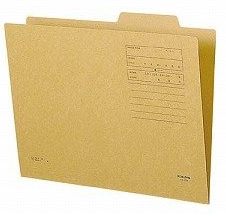 5
学校のフォルダー
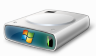 C:
PCの中
ディスク
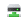 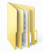 Z:
提出
(個人用)
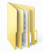 ネットワーク
学校内の
サーバー
作業
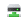 S:
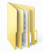 その他
共有
6
家のPCのフォルダー
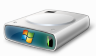 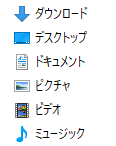 C:
PCの中
(C:だけの場合あり)

C: D:も自分で
解り易い
フォルダー作った方が後々楽
ディスク
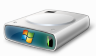 D:
ディスク
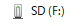 USBなど
7
フォルダやファイルの名前の要素
勉強用のフォルダだった　「英語」「数学」「情報」…などの科目名　「宿題」「課題」「テスト」などの目的写真のフォルダだったら　「ディズニーランド」「海」などイベント名
区分・目的
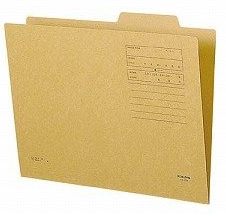 名前
年の区切り 「2013」, 「2014」年度など具体的に日付 「20140415」など
日付
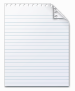 家族　「父」、「母」、「具体的な名前」協同作業等　「(作った人の名前・愛称)」「(生徒番号)」
作った人
作成状況
完成版 「最終」「Final」「F」作業中「作業」「ドラフト」「Draft」[Dr]等
8
いろいろなファイル名のつけ方　(写真の分類例)
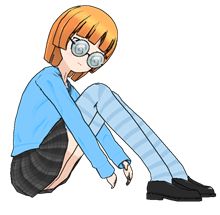 ファイル名は、個人で使用する場合はある程度省略したものでもいいでしょう。但し他の人といっしょに使うものの場合は、ある程度見て意味がわかるようなものにする必要があります。ただし、あまり長くならないように。英語を使った方が、略語を作りやすい場合もあります。
9
徐々につくっていくドキュメントの場合
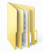 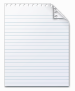 課題01
情報課題07_作成中太田_0415
-> 情報課題07_最終版太田_0510
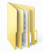 古いファイル(/Old)
1日でできるレポートもあれば、ある程度の期間をかけて作成するものもあります。後者の場合通常、作成変更した日付をファイルの最後につけることが多いです。また、次の日修正したら、古いファイルは別のフォルダにコピーして残しておき、新しいファイルは新しい日付にファイル名を変更します。
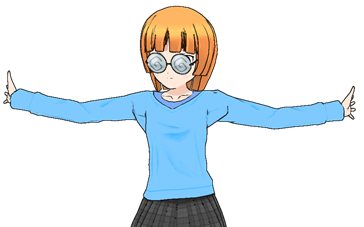 10
フォルダーとファイルの操作
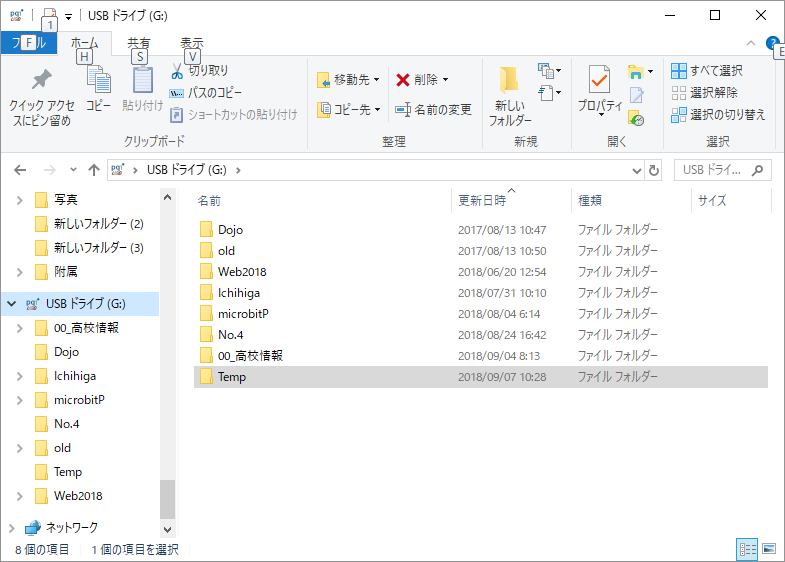 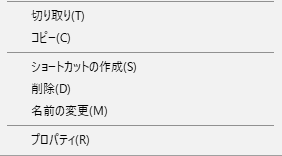 基本的にフォルダーもファイルもオブジェクト
・コピー
・名前の変更
・並らびかえ
11
基本的にフォルダーもファイルもオブジェクト
①フォルダーやファイルを指定する

②右クリックでコピー/切り取り/削除

③移動いたいところで右クリックで貼り付け

◎慣れるとドラッグで移動/コピーできる。
12
①フォルダーやファイルを指定する
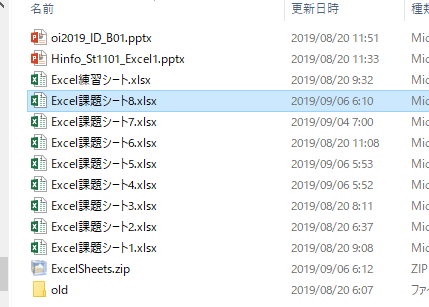 クリックする。一つ選択
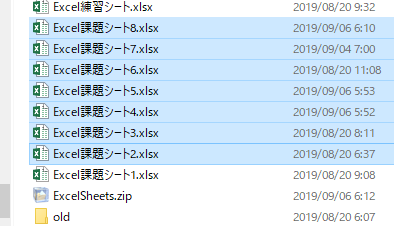 クリックした後、別のものを[Shift]を押しながらクリックする。その間も選択される。
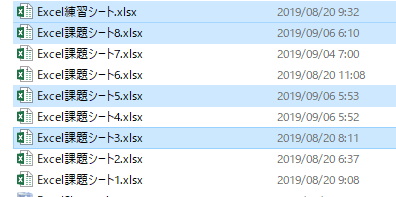 [Ctrl]をお品が、クリックしていく。複数が選択できる。
13
エキスプローラーの操作(ファイルの見え方)
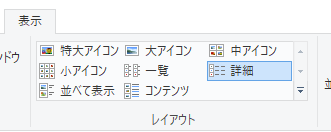 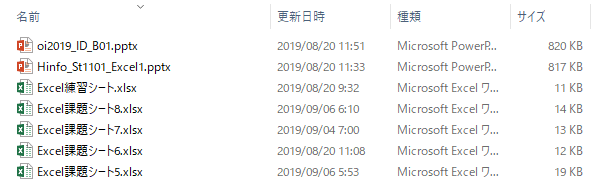 詳細
名前、日付
種類、サイズ
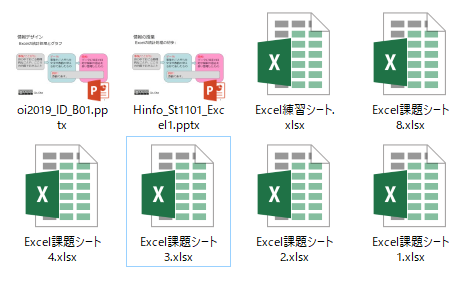 大アイコン
名前、日付
種類、サイズ
写真に便利
エキスプローラーの操作(並び替え)
クリックする
　名前や日付で並びからができる。
名前が見つけやすい、新しいファイルが見つけやすい。
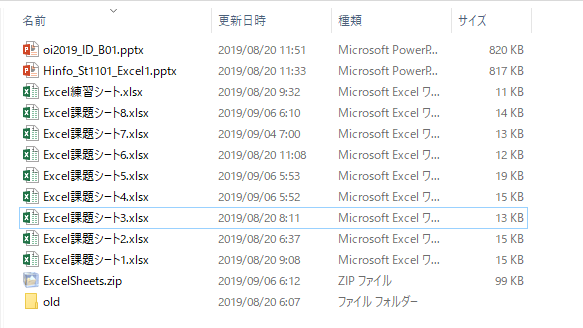 説明:ファイル形式とその標準化
拡張子はドキュメントの種類を表す